ITI 499 – Mastering Windows Fundamentals
http://www.profburnett.com
Instructor Info
Profburnett Scheduler https://calendly.com/profburnett
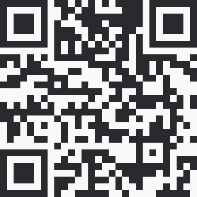 Carl Burnett
Prof – Montgomery College 
cb@profburnett.com 
240.603.3194
Profburnett Website https://profburnett.com
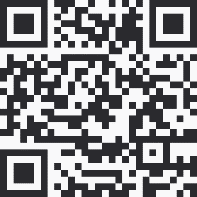 8/29/2024
Copyright © 2007 - 2024 Carl M. Burnett
2
Introduce Yourselves
Name  
What do you do?  
What do want to learn from this course?
8/29/2024
Copyright © 2007 - 2024 Carl M. Burnett
3
Profburnett.com
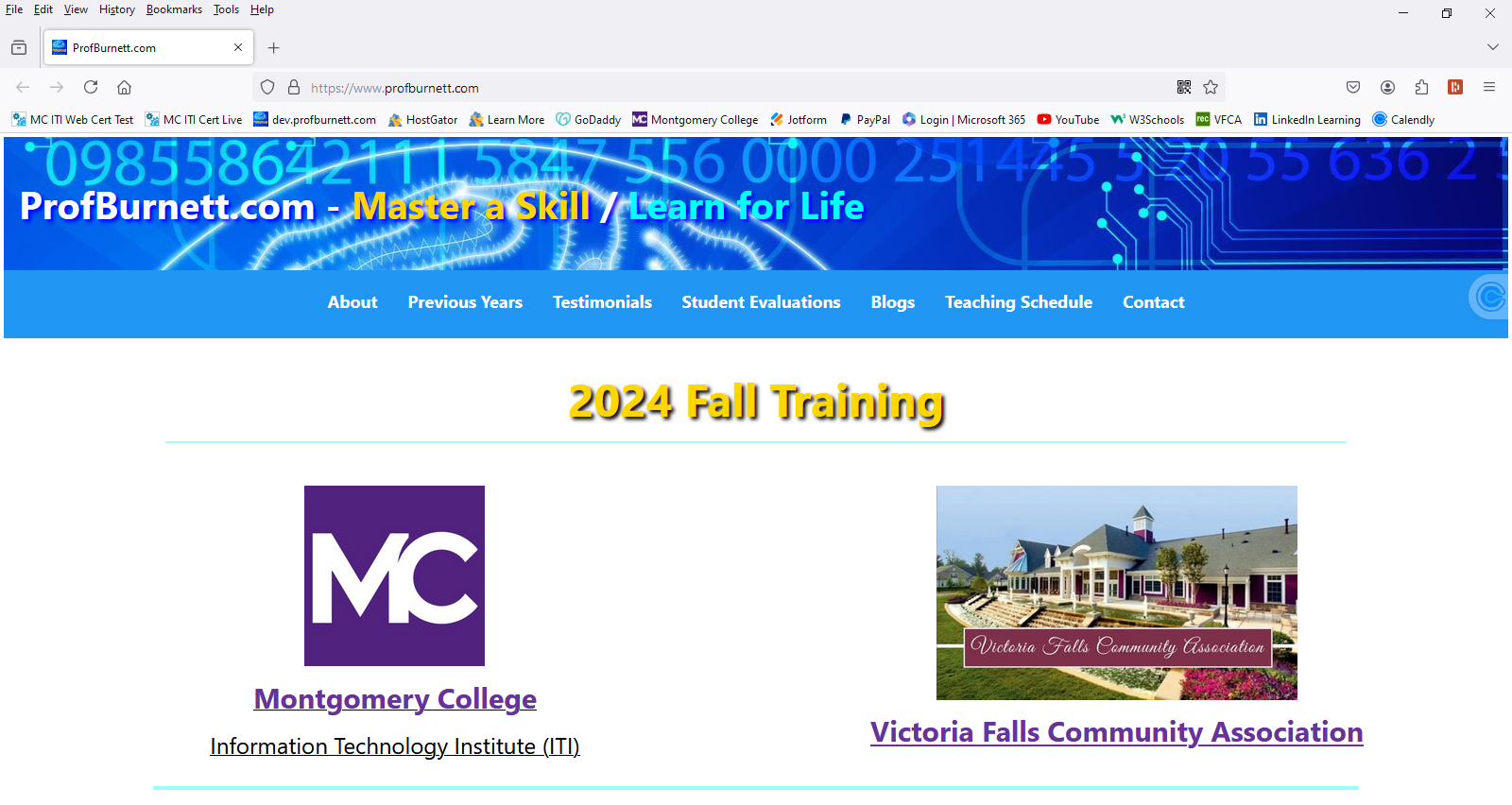 8/29/2024
Copyright © 2007 - 2024 Carl M. Burnett
4
Outline
Session 1 - Windows User Interface
Session 2 - File Management
Session 3 - Managing Applications & Browsing the Web
Session 4 - Personalization (Customization) & Settings
8/29/2024
Copyright © Carl M. Burnett
5
Session 1 - Windows User Interface
Class Overview & Introduction to Windows 
Overview of Windows operating system
Key features of Windows
Understanding the Windows User Interface 
Overview of the mouse/pointer
Desktop
Start menu
Taskbar (Icons/Buttons, Notification Area/Action Center, Search Tool)
8/29/2024
Copyright © Carl M. Burnett
6
Session 2 - File Management
Working with Files and Folders 
Understanding File Types
Understanding the Folder Structure (Hierarchy) & File Paths
Creating, moving, and copying files and folders
Creating Shortcuts to files & folders
Renaming and deleting files and folders
Recover Deleted Files
Searching for files and folders
8/29/2024
Copyright © Carl M. Burnett
7
Session 3 - Managing Applications & Browsing the Web
Managing Applications in Windows 
Running and closing applications
Switching between open applications
Installing and uninstalling applications (from the Microsoft Store)
Using Edge to browse the World Wide Web
Download and attach files
Task Manager
8/29/2024
Copyright © Carl M. Burnett
8
Session 4 - Personalization (Customization) & Settings
Personalizing Windows 
Customizing the desktop background and/or theme
Changing mouse settings
Finding System Information
Overview of Windows Update & Windows Defender
Review, Course Evaluations, Q&A
8/29/2024
Copyright © Carl M. Burnett
9
Questions
and
Answers
8/29/2024
Copyright © Carl M. Burnett
10
Course Review
Session 1 - Windows User Interface
Session 2 - File Management
Session 3 - Managing Applications & Browsing the Web
Session 4 - Personalization (Customization) & Settings
8/29/2024
Copyright © Carl M. Burnett
11